4.9 GHz National Plan Update
Ralph Haller, NPSTC ChairDavid BuchananChair, NPSTC Spectrum Management Committee
APCO International Annual ConferenceAugust 16, 2015
4.9 GHz Overview
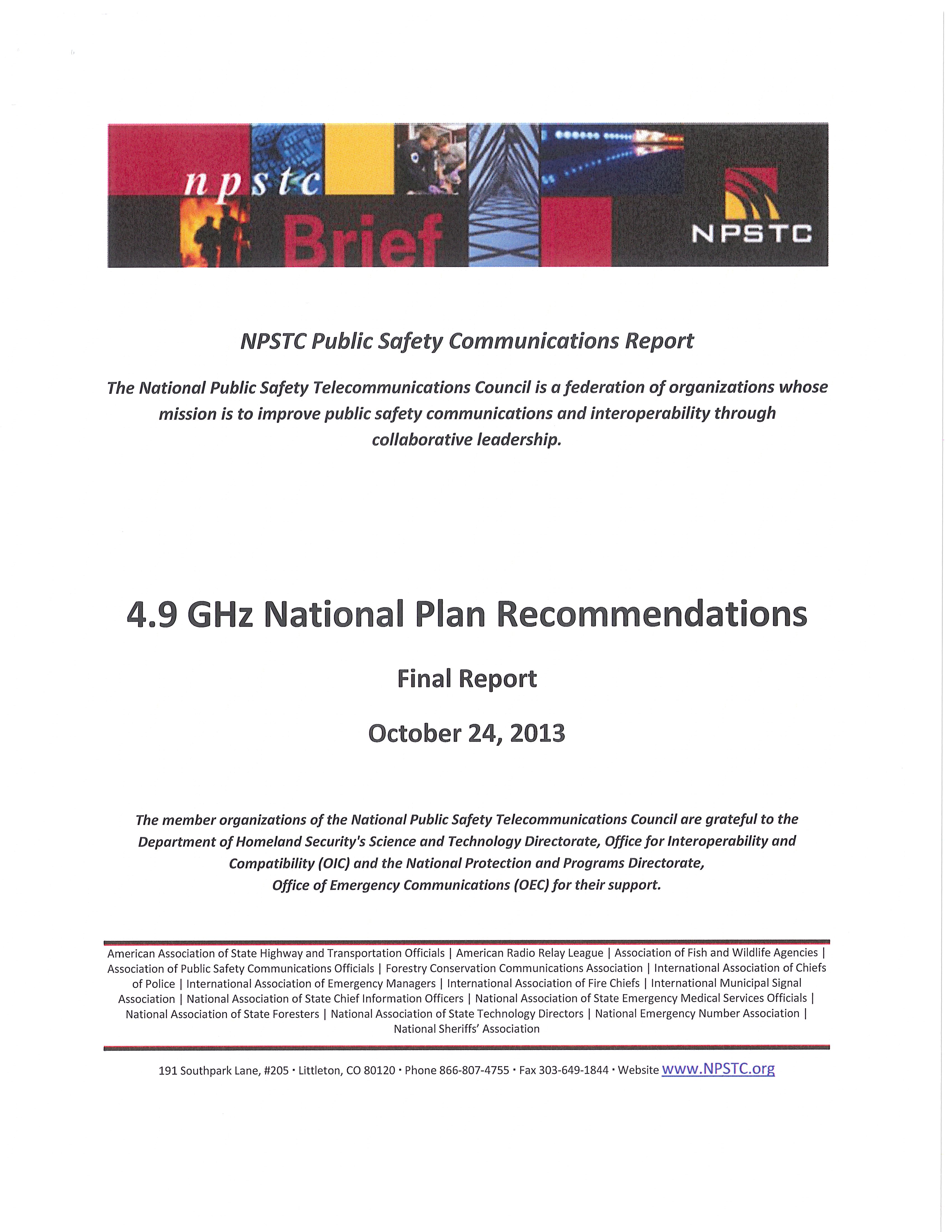 Original rules were set in 2003.
The Federal Communications Commission Notice for Proposed Rulemaking (FCC NPRM) June 2012 sought comments on changing rules. 
NPSTC submitted the 4.9 GHz National Plan Recommendations in 2013.
Actual FCC rule changes are to be determined.
2
Original 4.9 GHz Bandplan
4.99 GHz
4.94 GHz
Eight 5 MHz Channels; Aggregation up to 20 MHz Allowed
Five 1 MHz 
Channels
Five 1 MHz 
Channels
3
Original 4.9 GHz Rules
50 MHz of spectrum: 4.94-4.99 GHz
Eligibility: public safety
Uses envisioned: broadband hot spots, point-to-multipoint (PTM), secondary point-to-point (PTP) 
Regional plans optional: fewer than 10 regions have developed plans
No formal frequency coordination 
Each applicant can obtain PTM license covering its jurisdiction for full 50 MHz 
Intended to provide flexibility for temporary coverage of major event or incident
4
FCC NPRM in 2012
Indicated FCC believes the 4.9 GHz band could be more heavily used. 
Questioned whether the band should be opened for uses other than public safety.
Sought comments on appropriate frequency coordination procedures.
Invited input on how the 4.9 GHz band can be used to complement the 700 MHz Nationwide Public Safety Broadband Network.
5
NPSTC 4.9 GHz National Plan Recommendations
Topics Covered in NPSTC National Plan Recommendations 
Licensing approach
Frequency coordination
Eligibility of critical infrastructure industries (CII)
Recommended revised bandplan
Airborne/robotic uses
6
NPSTC 4.9 GHz National Plan Recommendations
Noted in the NPSTC 4.9 GHz National Plan Recommendations, Final Report, October 24, 2013 
“…lack of required regional planning or frequency coordination also imposes uncertainty …”
“Some public safety entities even hesitate to use the 4.9 GHz band because they view the structure to be too close to that of an unlicensed band and are concerned they will receive interference.”
7
4.9 GHz NPSTC Recommendation
NPSTC Recommended Revised Bandplan
4.99 GHz
4.94 GHz
Air-toGround &
Robotics
Five 1 MHz 
Channels
Shared
CII/PS 
Co-primary
Two 5 MHz 
Channels
Narrowband Backhaul
PTP
Five 1 MHz Channels
Public Safety General UseSome potential access by CII through MOUs w/ PS
Six 5 MHz Channels
Plan also includes provisions for channel aggregation
8
Response to the NPSTC 4.9 GHz National Plan Recommendations
General support for the plan.
However, two jurisdictions with heavy 4.9 GHz use and their own regional plans raised concerns about:
Local control
Spectrum efficiency
Impact on existing operations
Cost to change any existing operations 
NPSTC filed an ex parte letter with the FCC to address the concerns.
9
Local Control/Regional Plans
Fewer than 10 of the 55 regions filed plans.
Current licensing process ignores regional plans. An applicant can apply for and obtain full 50 MHz over entire jurisdiction without notification to the region.
The NPSTC plan recognizes different needs in different areas.
The NPSTC plan can actually strengthen regional plans; it recommends a new 120 day window to file regional plans.
10
Spectrum Efficiency
Current rules allow multiple licensees in the same area to have all 50 MHz.
The NPSTC plan would limit channel aggregation to 10 MHz, however:
If 10 MHz does not work for a region, the provisions of the NPSTC plan would allow an RPC to specify greater aggregation in its plan.
An increasing number of 4.9 GHz applications are for point-to-point operations.  The NPSTC plan proposes application of some Part 101 technical rules which increase channel reuse, and improve spectral efficiency.
11
Disruption/Cost
If RPC plan includes provisions for aggregation greater than 10 MHz and is approved, changes should be minimal.
If a current 4.9 GHz system isn't compliant with the new rules, the NPSTC plan recommends a five year grandfather period before any changes to a system would need to be made.
12
Wireless Broadband Trends
The NPSTC plan includes provisions for both robotic video and airborne video links, both of which have been requested by public safety entities.
13
APCO 4.9 GHz Task Force
APCO established a 4.9 GHz Task Force in June 2015 to address several issues:
	How to increase public safety use of the band 
	How to reduce barriers to use of 4.9 GHz for public 	safety 
How to drive investment in the band by public safety users and manufacturers 
Identify what Wi-Fi "types" of uses can be made within the 4.9 GHz Band
NPSTC representatives are part of the APCO Task Force
The Task Force has been active; targeting response near end of August.
14
What’s Next?
Discussions with the FCC indicate a Further NPRM is likely.
Specific rule changes are needed to implement the NPSTC 4.9 GHz National Plan Recommendations 
Exact timing of Further NPRM is uncertain. 
Stay tuned.
15
Questions?
Support@npstc.org
(866) 807- 4755
16